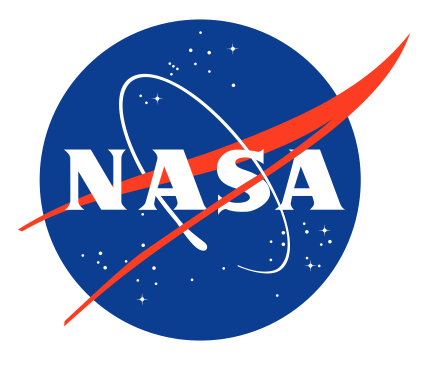 Efficient and Singularity-Aware Inverse Kinematics
for 6-DOF and 7-DOF Revolute Manipulators
Alexander J. Elias and John T. Wen · Rensselaer Polytechnic Institute
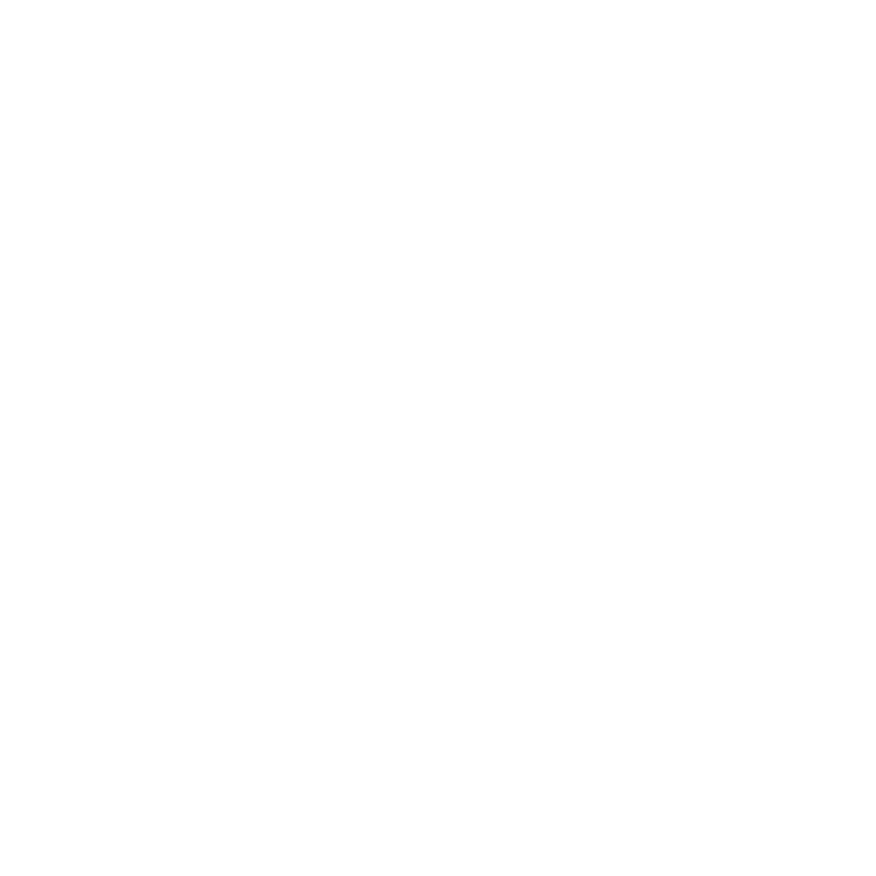 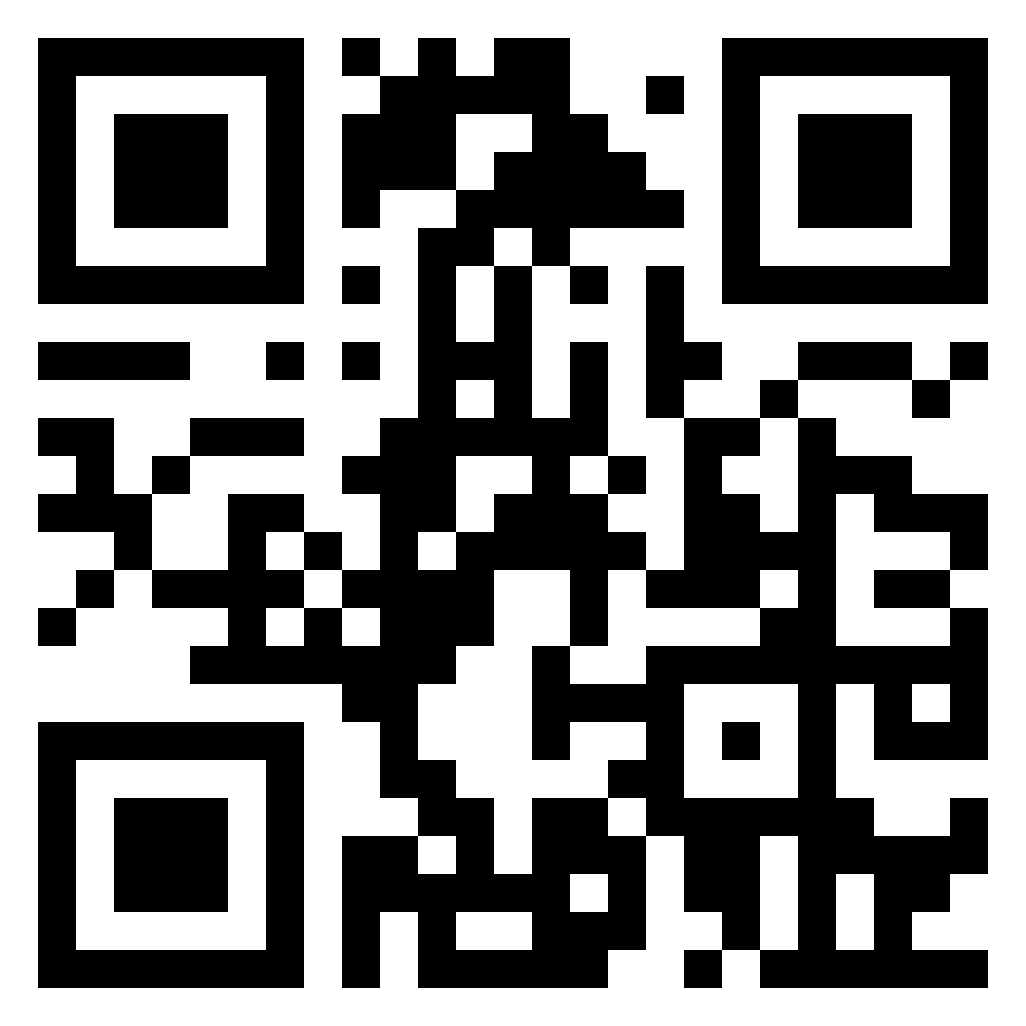 linktr.ee/iros_ik
eliasa3@rpi.edu
github.com/rpiRobotics/ik-geo
github.com/rpiRobotics/stereo-sew
Canonical Subproblems for Robot Inverse Kinematics [1]
6-DOF Inverse Kinematics using Subproblems Decomposition Method [1]
Canonical geometric subproblems: Intersection of circles with other objects
3 intersecting/parallel axes: Closed form
2 intersecting or parallel axes: 1D search
General 6R robot: 2D search
Subproblem decomposition is faster and more capable than
IKFast and MATLAB Robotics Toolbox (Pieper method)
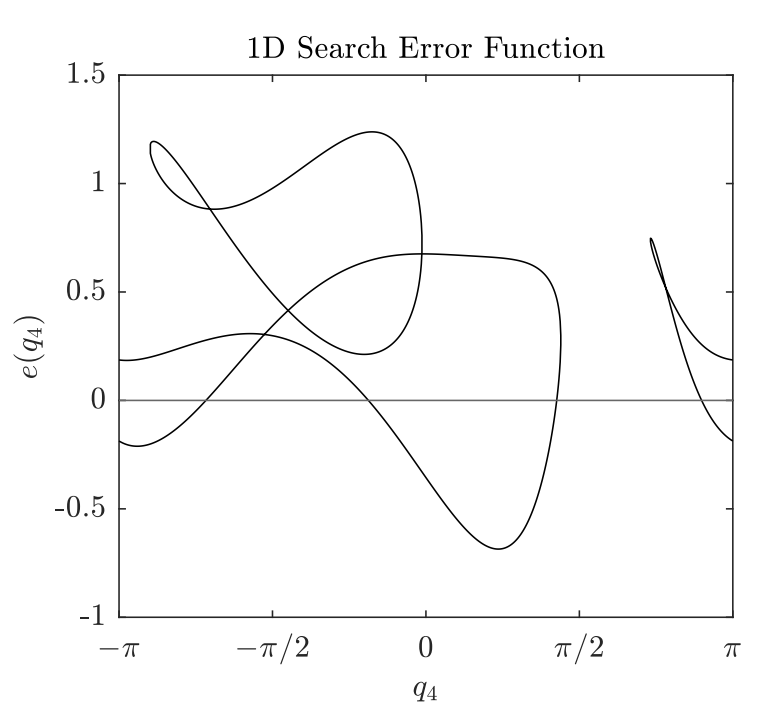 Subproblems 1-3: Original Paden-Kahan Subproblems
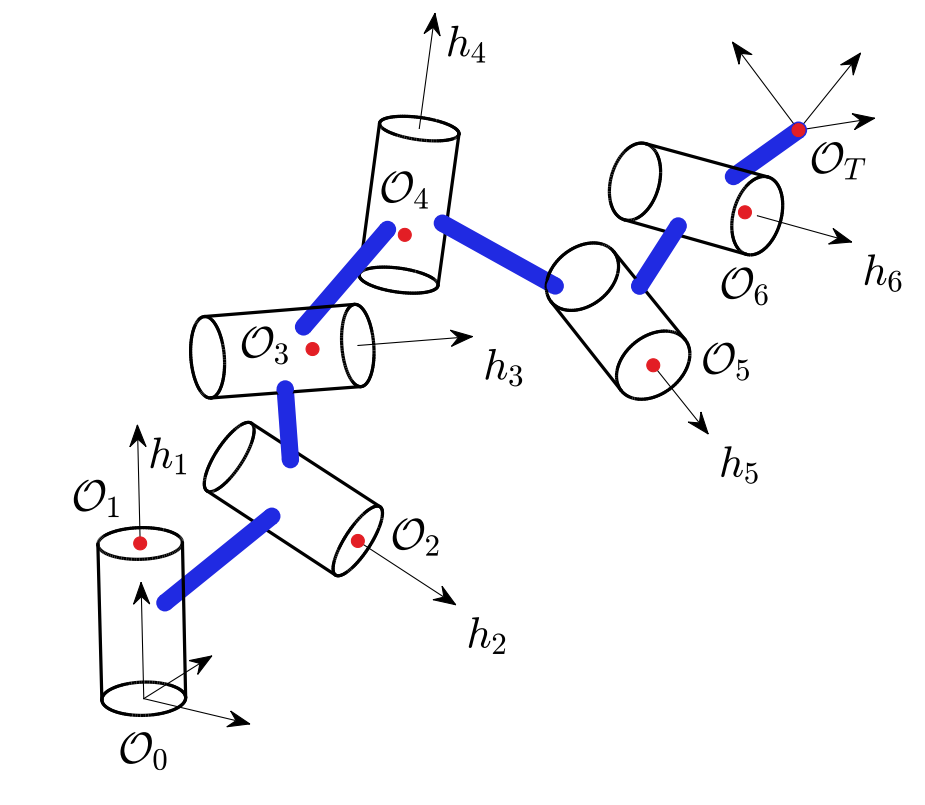 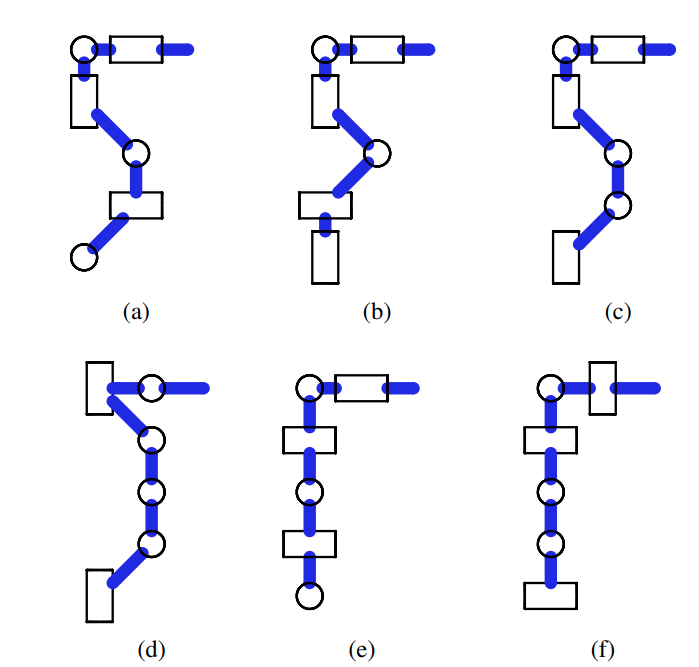 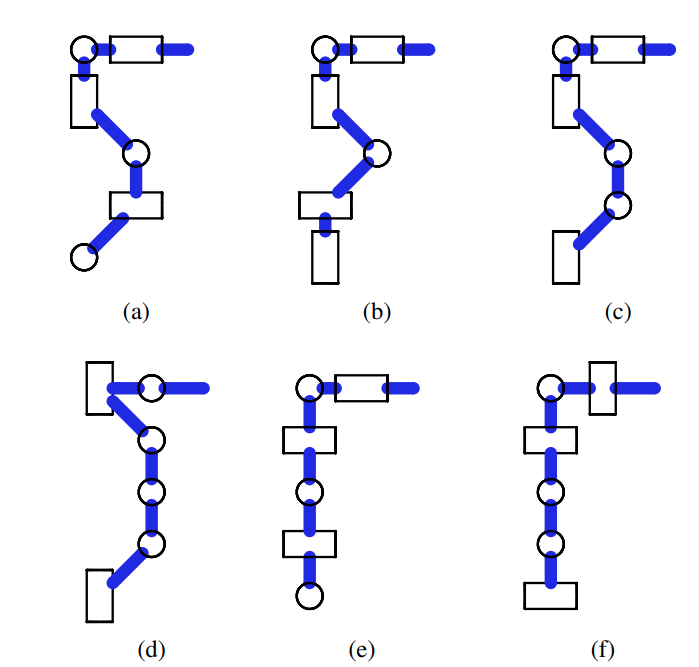 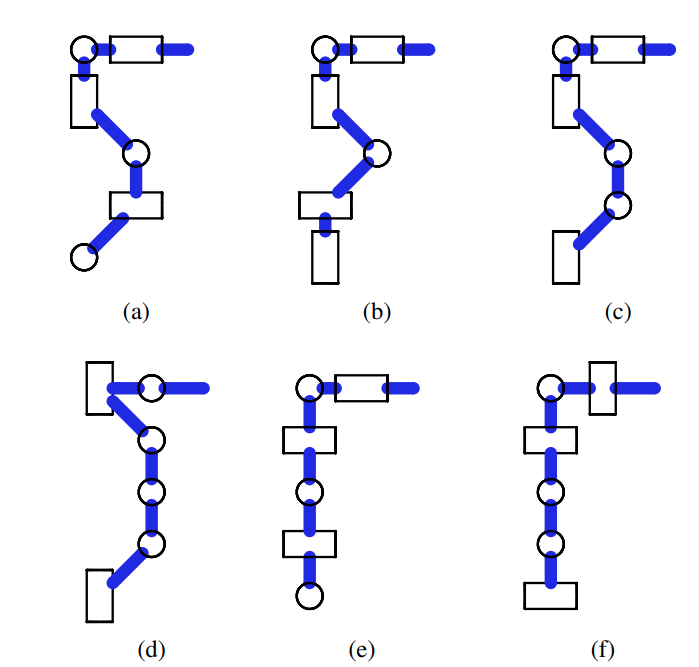 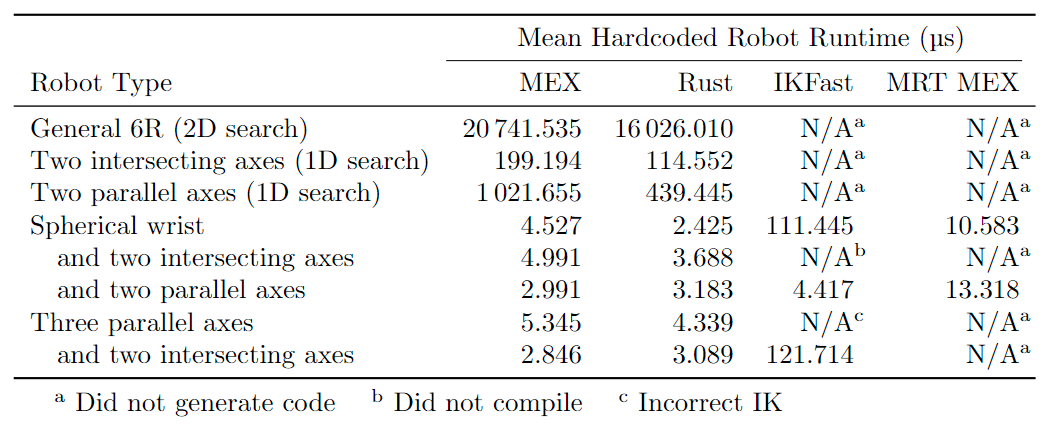 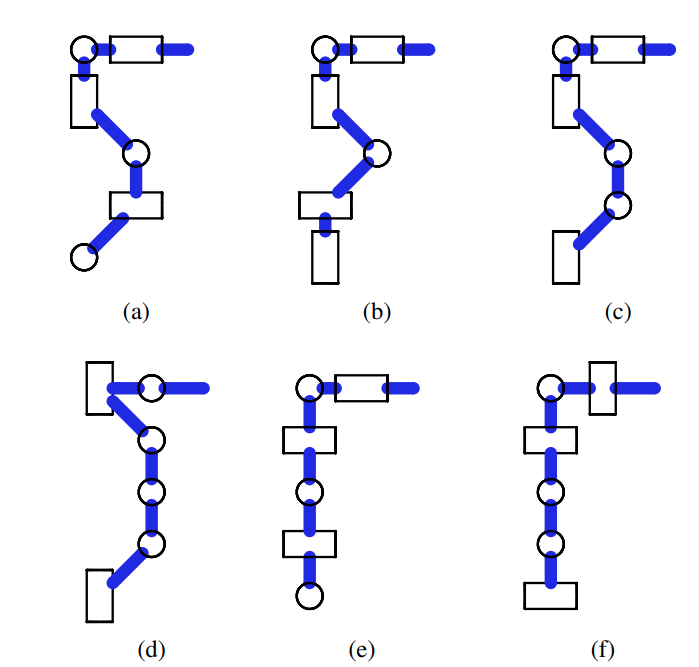 Least squares (Subproblems 1-4)  Robust to boundary singularities
Detect & resolve continuum of solutions  Robust to internal singularities
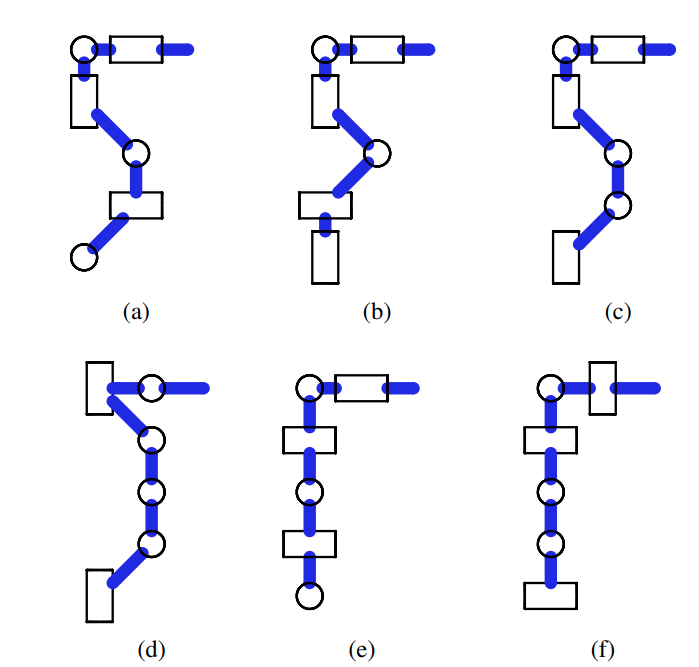 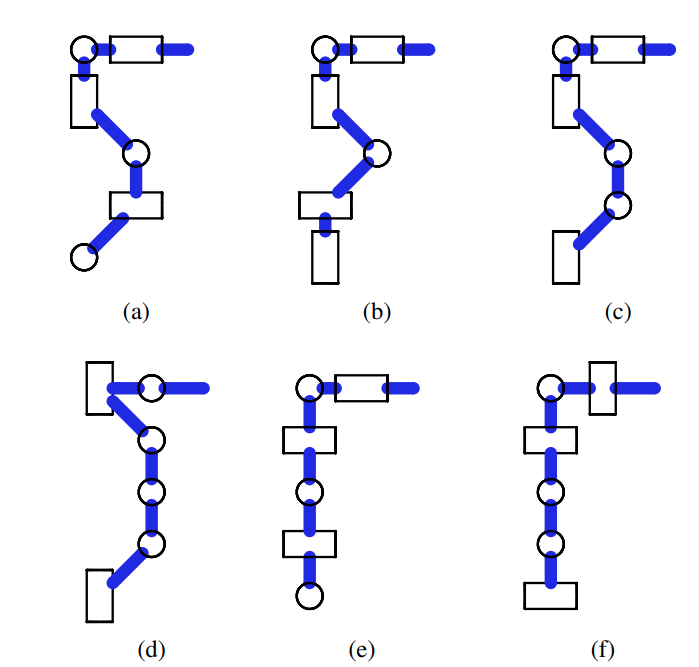 1: Circle and Point (≤ 1 solution)
2: Two Circles (≤ 2 solutions)
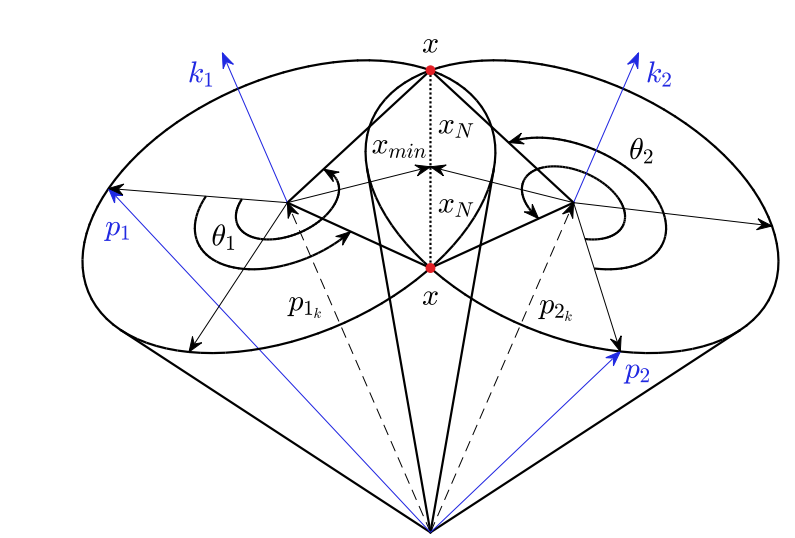 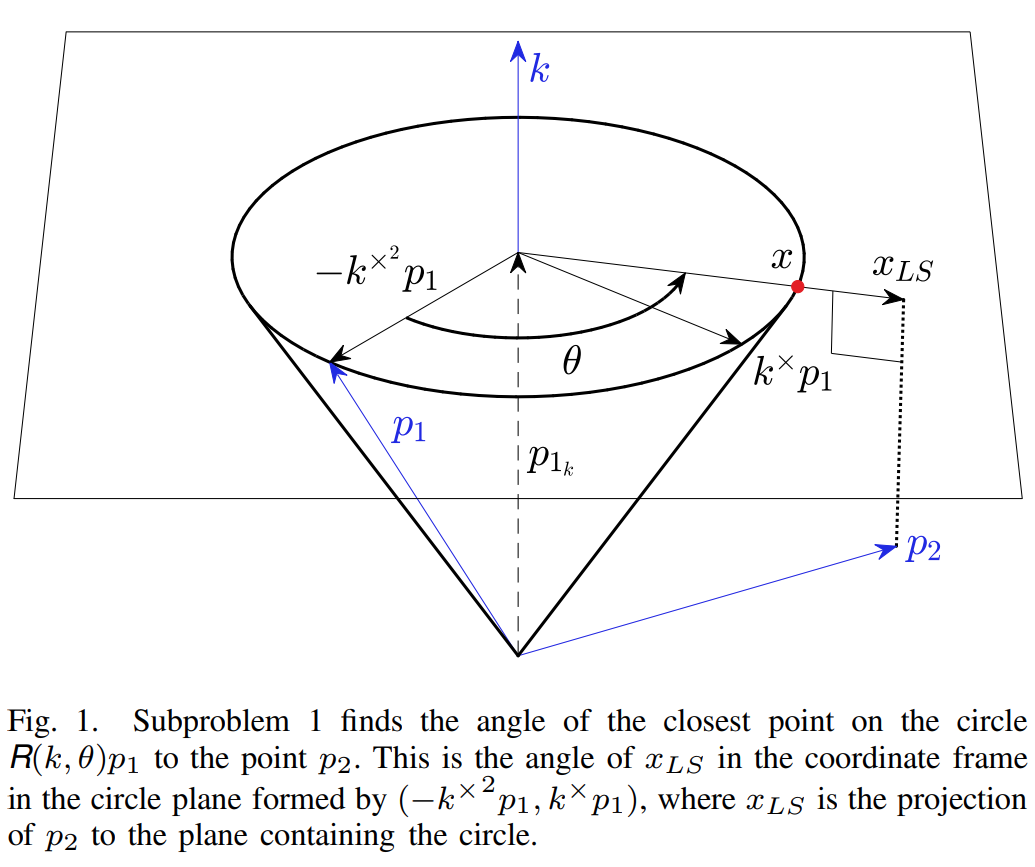 7-DOF Inverse Kinematics using Subproblems [2]
General SEW Angle [2]
Conventional SEW [2]
Stereographic SEW [2]
7-DOF robots with SEW angle can be solved using subproblems

Parameterize by one joint angle
	 Use 6-DOF solutions
Stereographic SEW angle reduces effects of singularities (e.g., 2R-2R-3R)
Singularity if wrist on line
May limit usable workspace
Singularity if wrist on half-line
Singularity can be out of reach
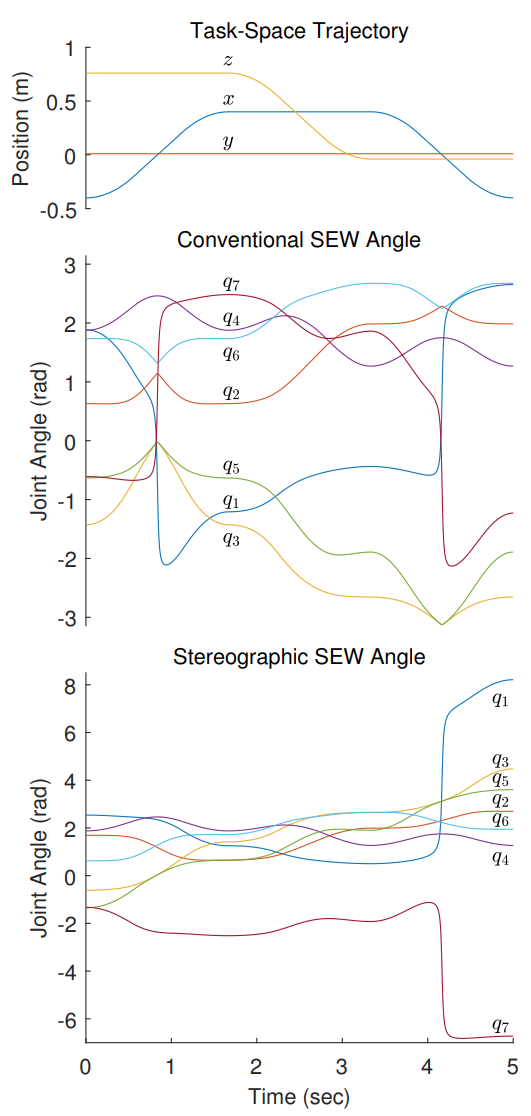 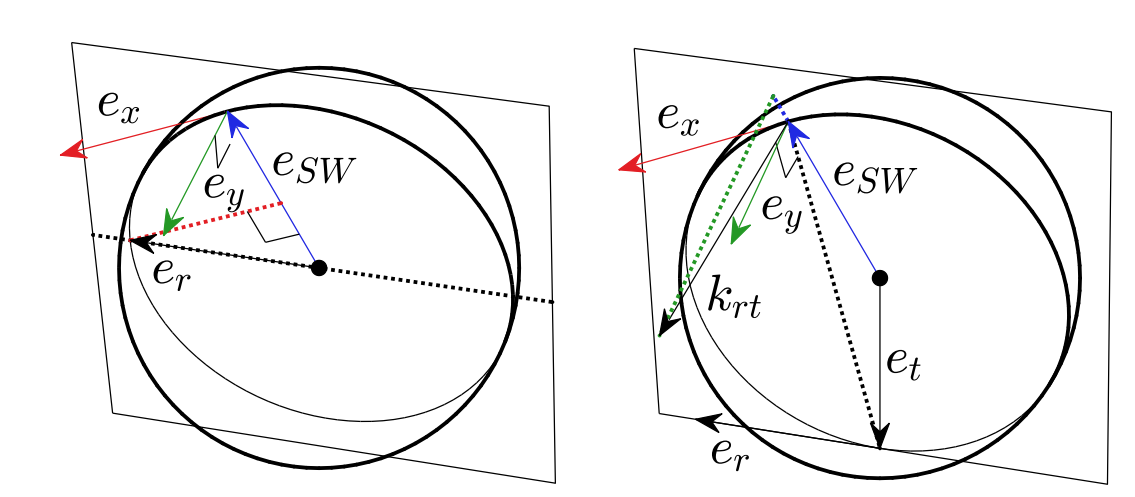 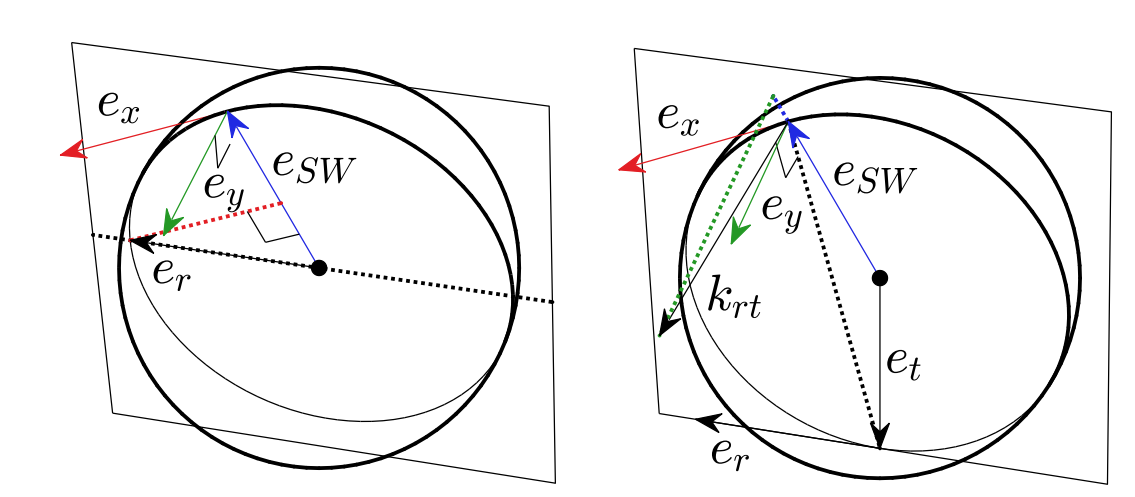 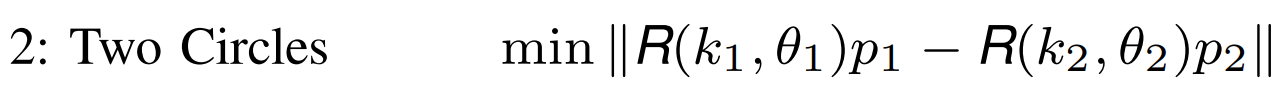 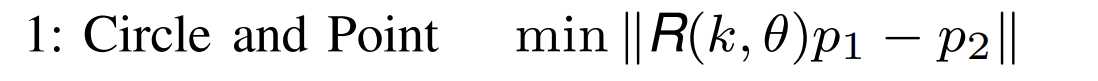 Closed form:
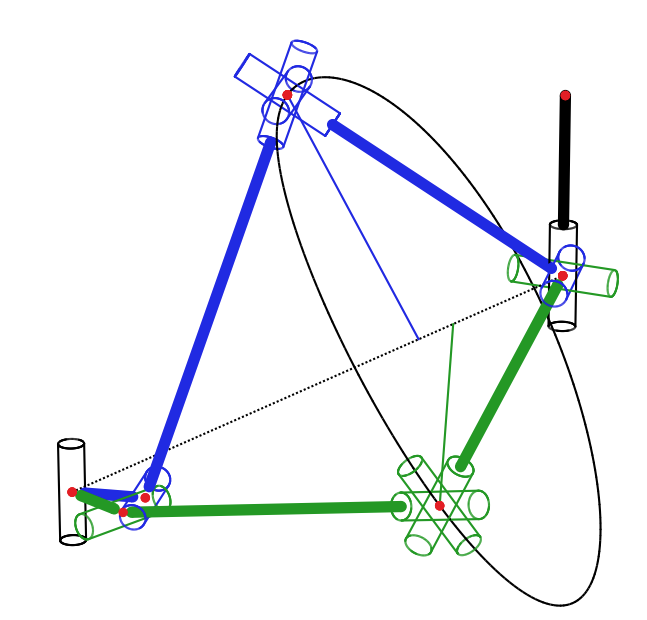 3: Circle and Sphere (≤ 2 solutions)
4: Circle and Plane (≤ 2 solutions)
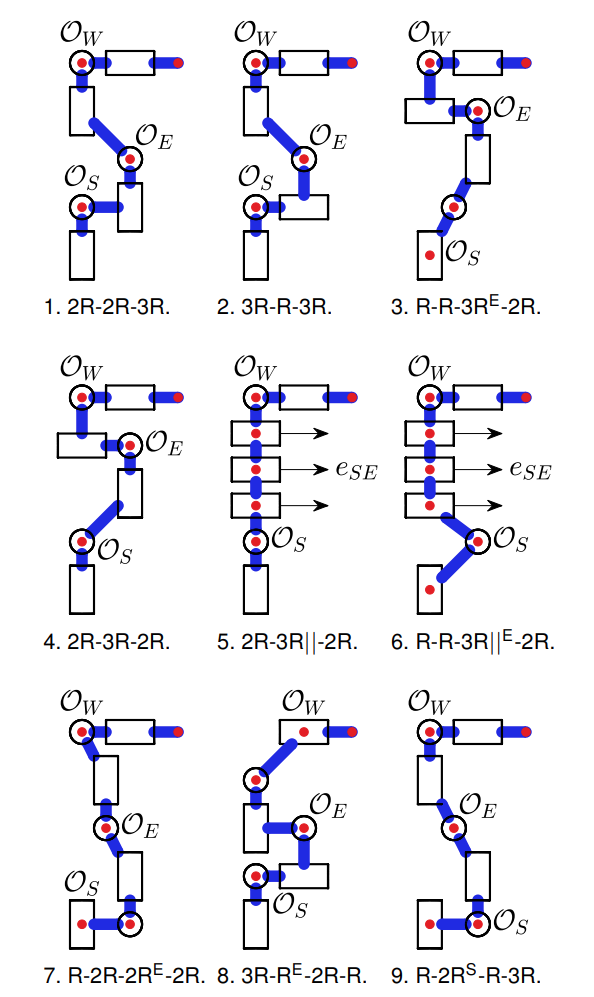 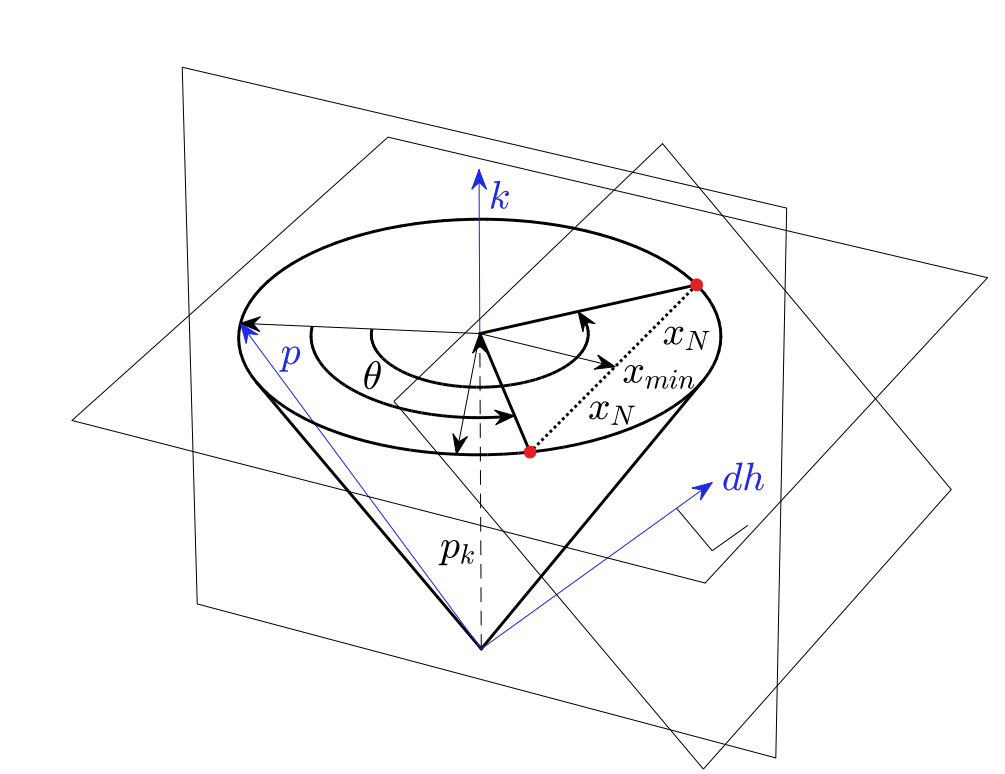 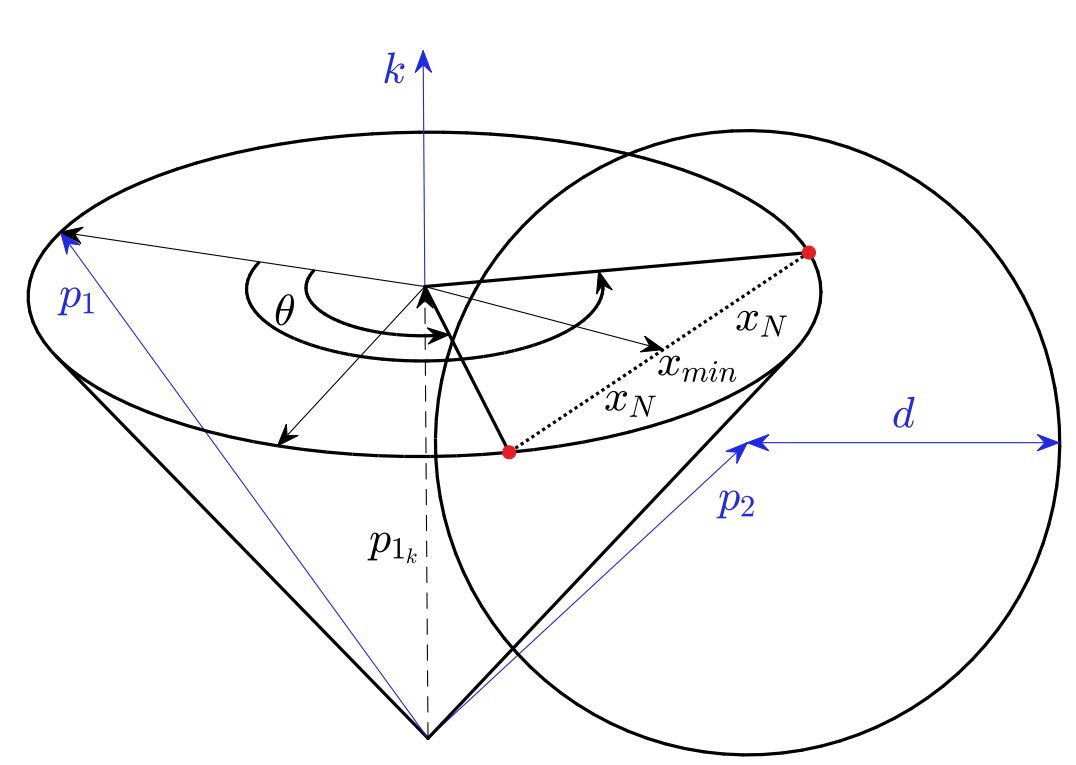 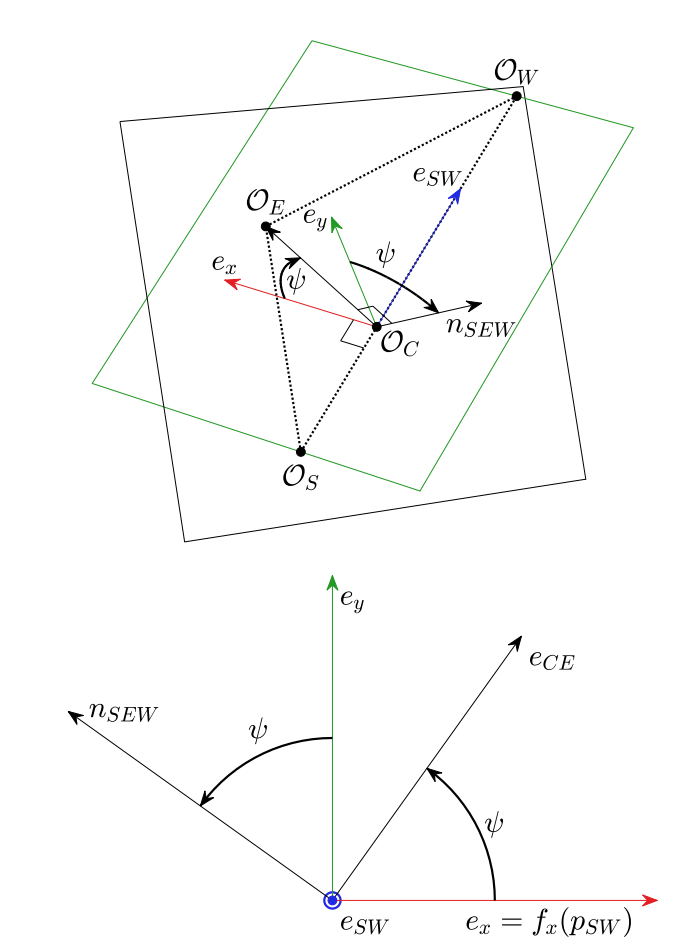 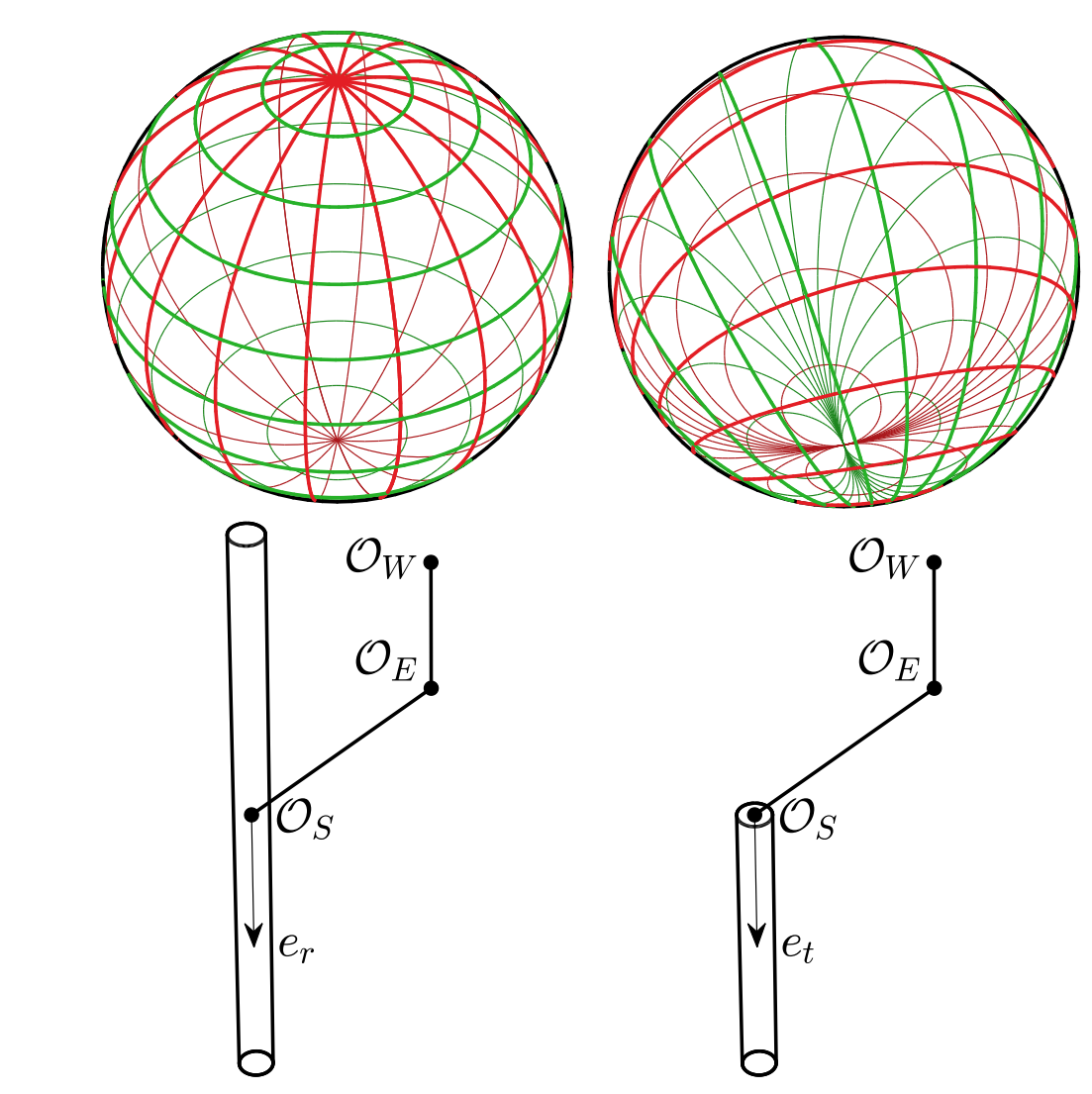 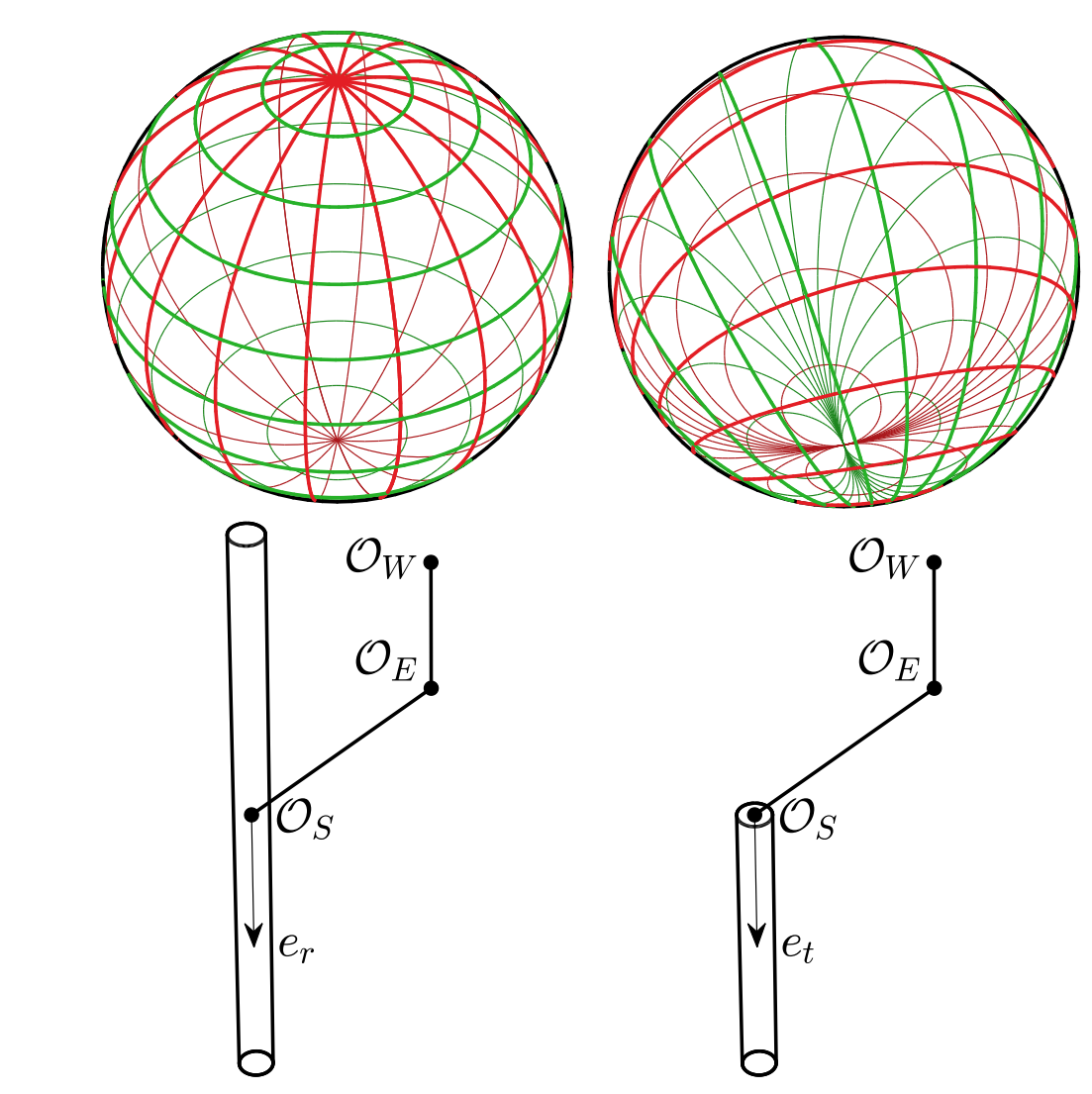 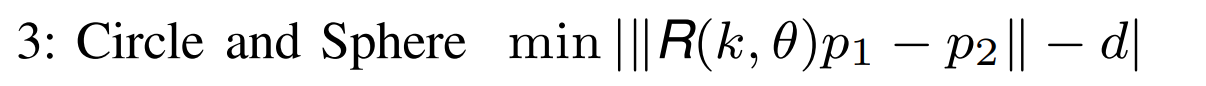 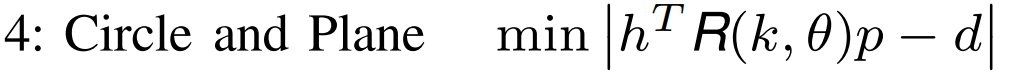 5: Three Circles (≤ 4 solutions)
6: Four Circles (≤ 4 solutions)
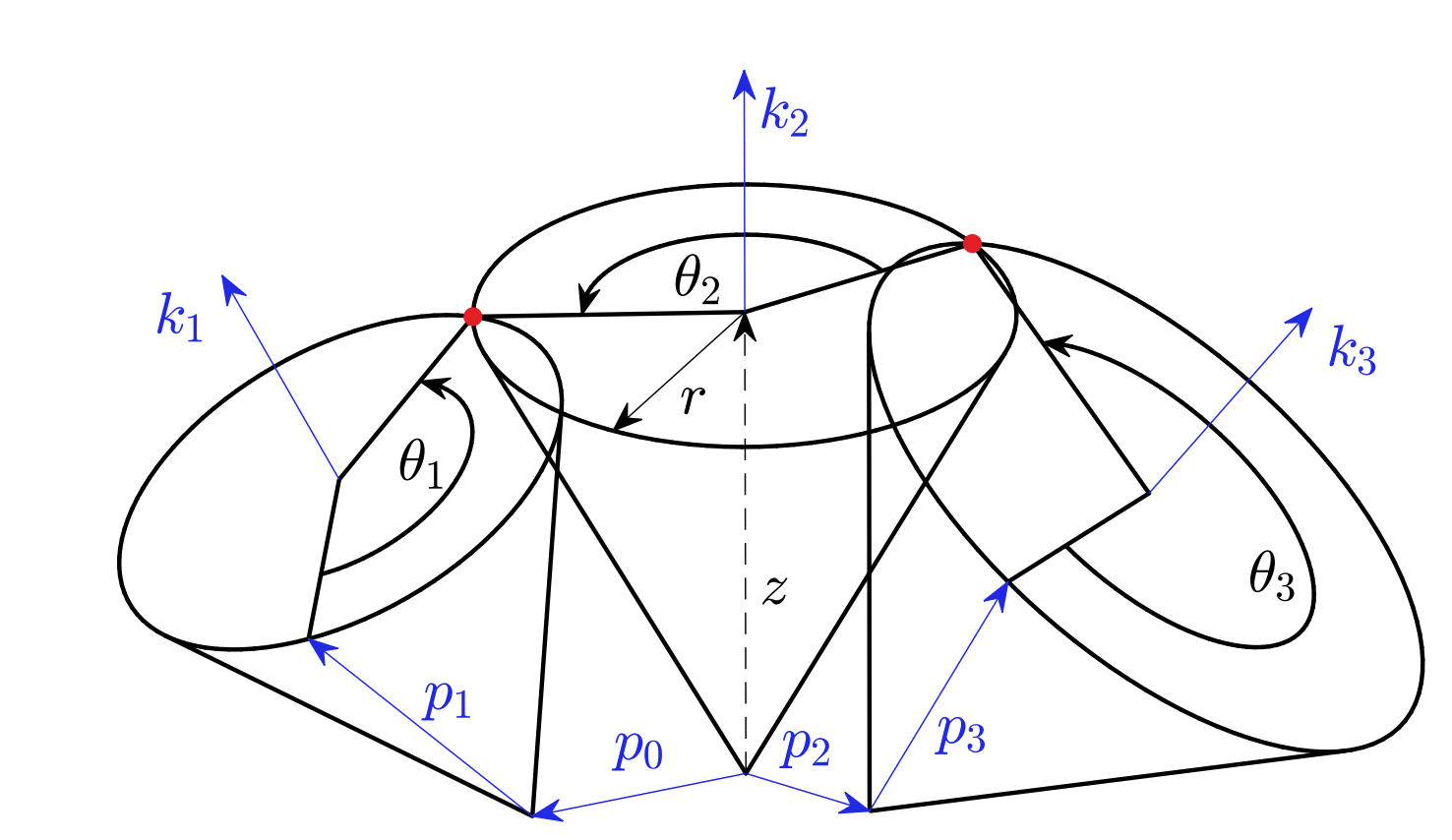 1D search:
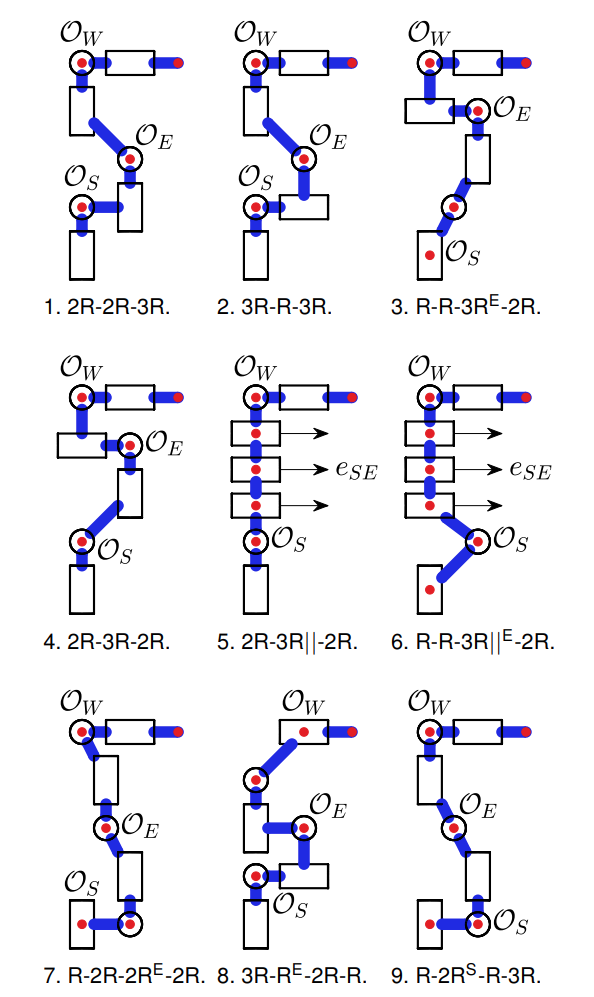 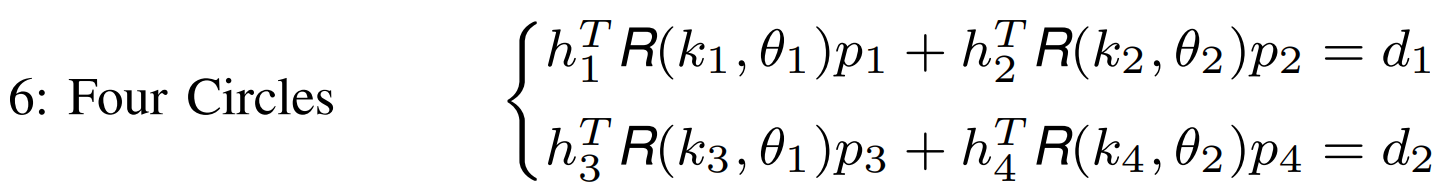 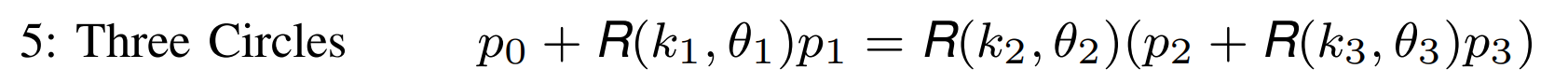 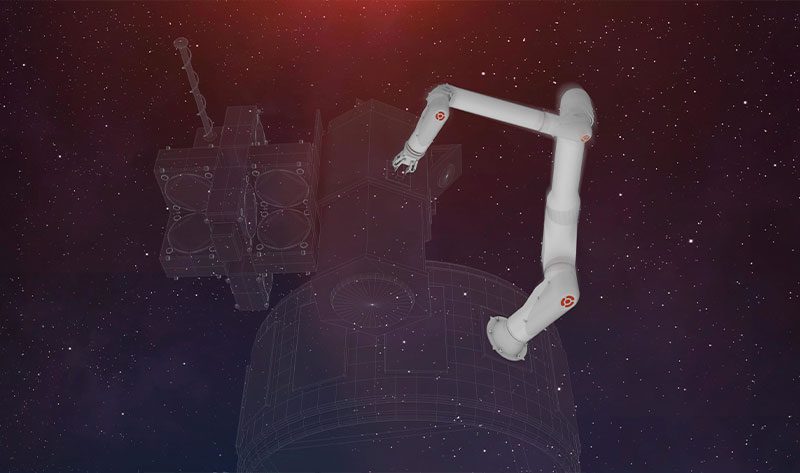 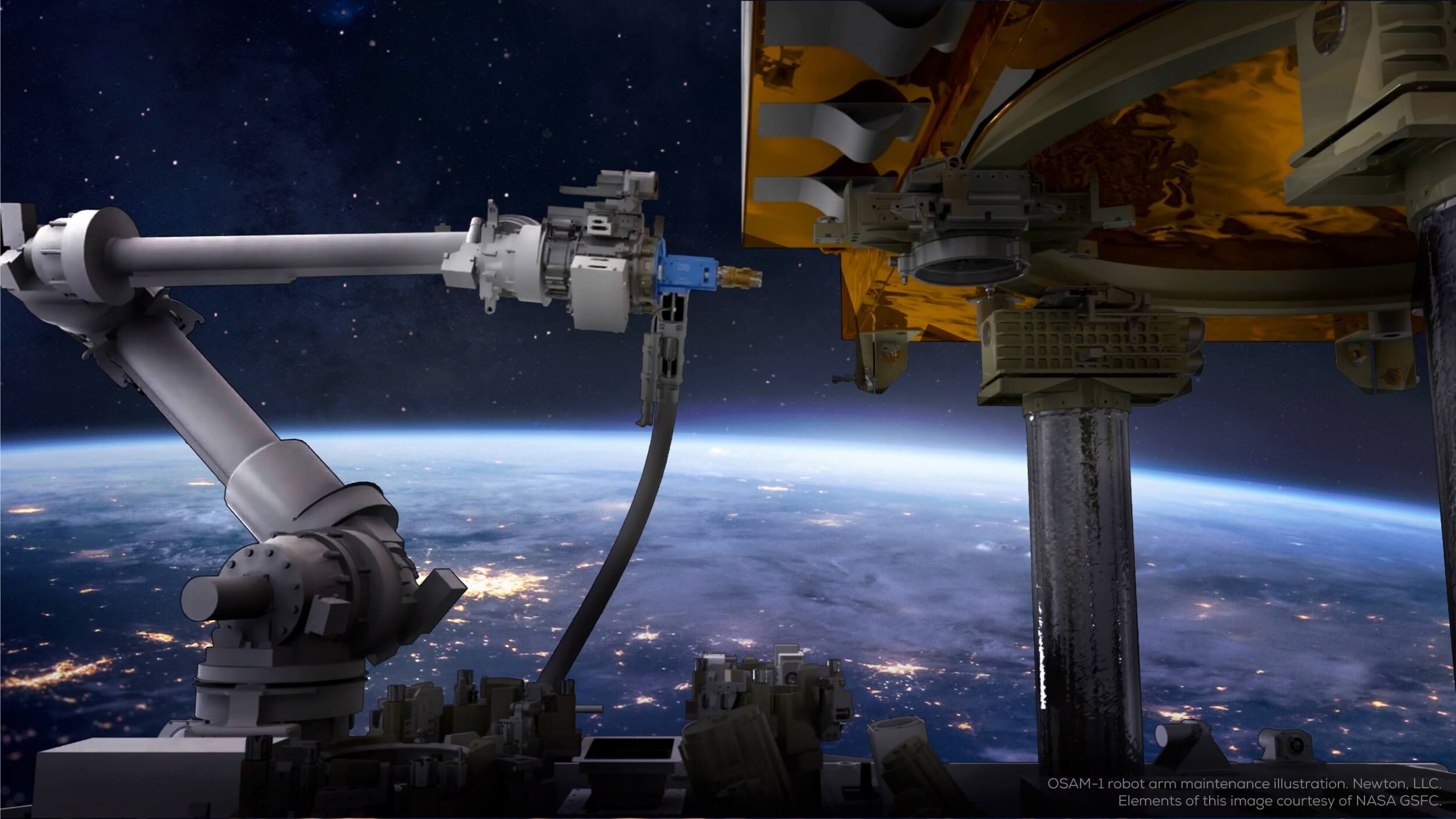 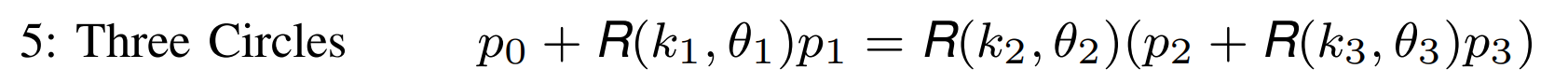 General 7R robot: 2D Search
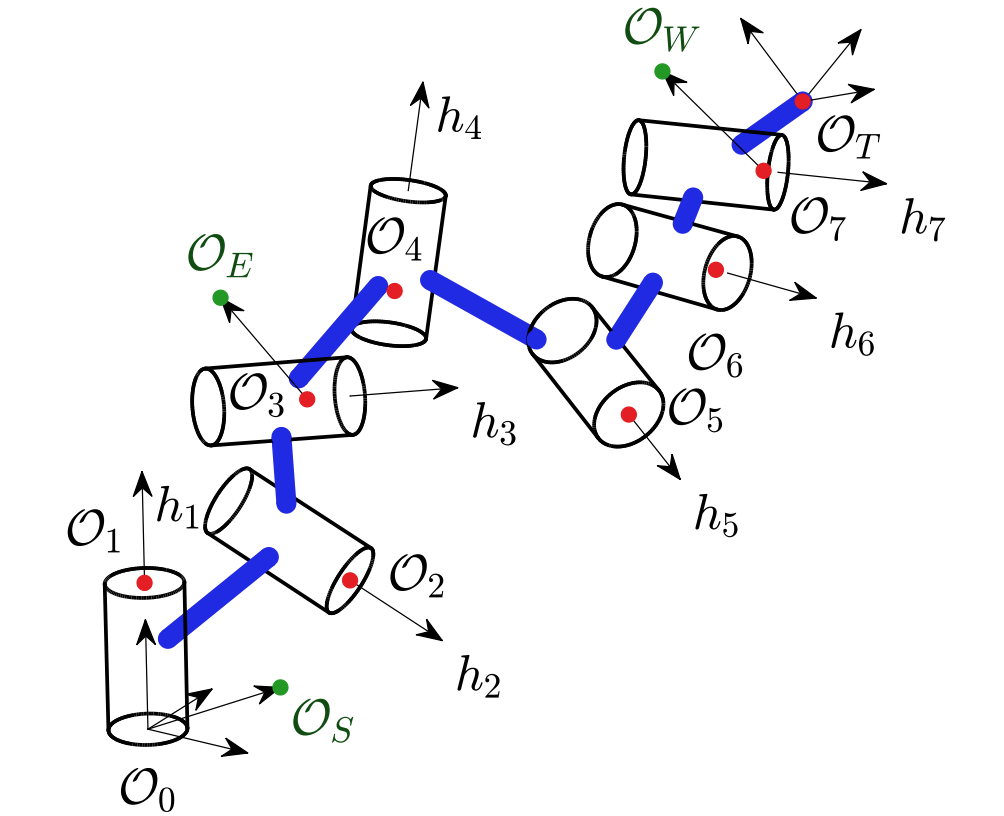 Solutions are fast with MATLAB and Rust
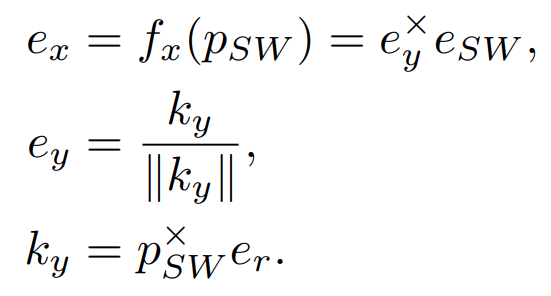 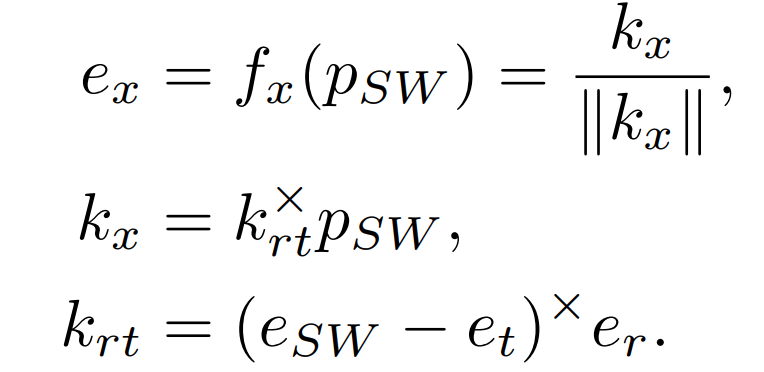 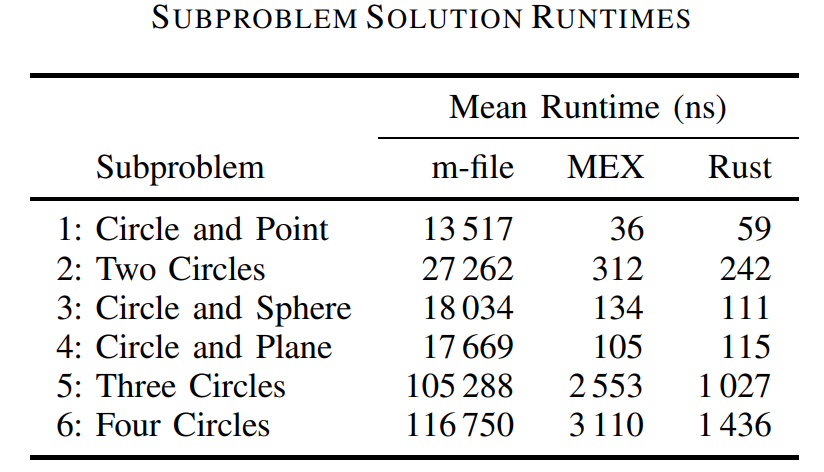 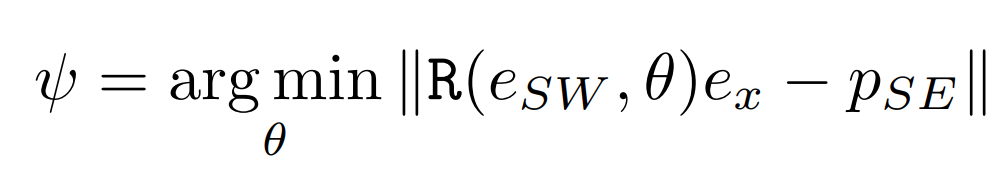 OSAM-1 (2R-2R-3R)
OSAM-2 (R-2R-2R-2R)
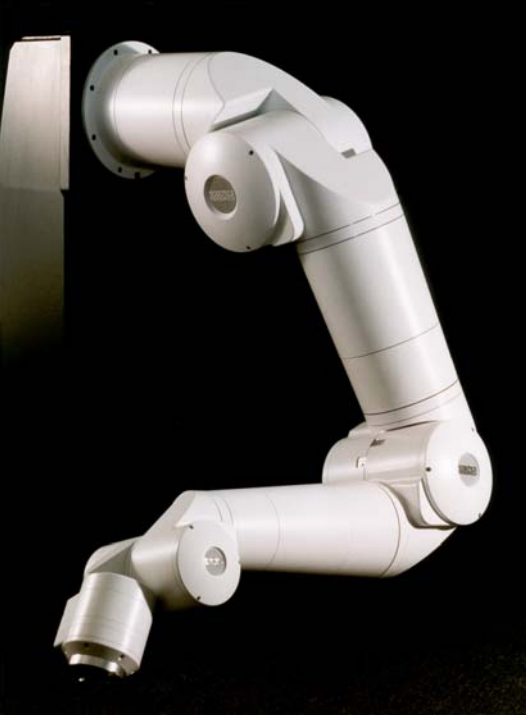 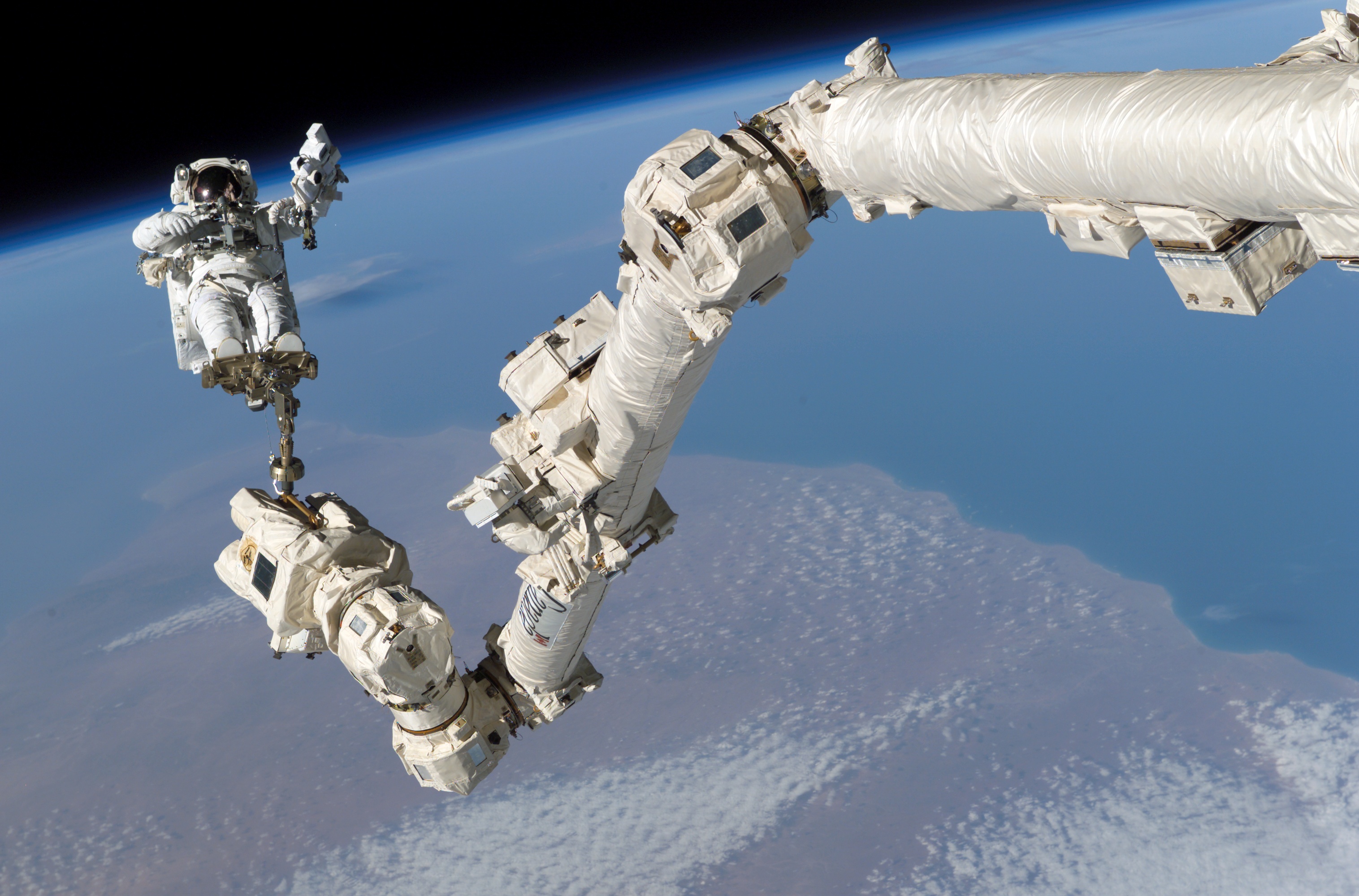 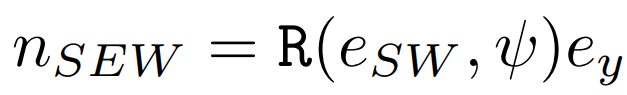 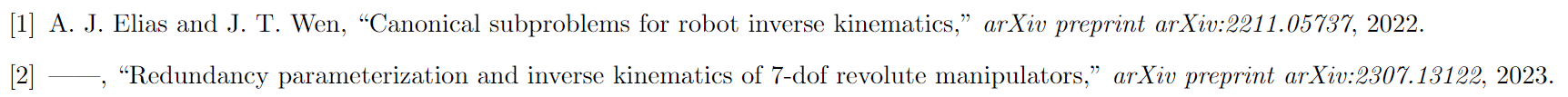 RRC (General 7R)
SSRMS (2R-3R||-2R)
Assembling Large Infrastructure in Space Using Intelligent Robots  ·  2023 IEEE/RSJ International Conference on Intelligent Robots and Systems (IROS), Huntington Place, Detroit, USA
October 1, 2023